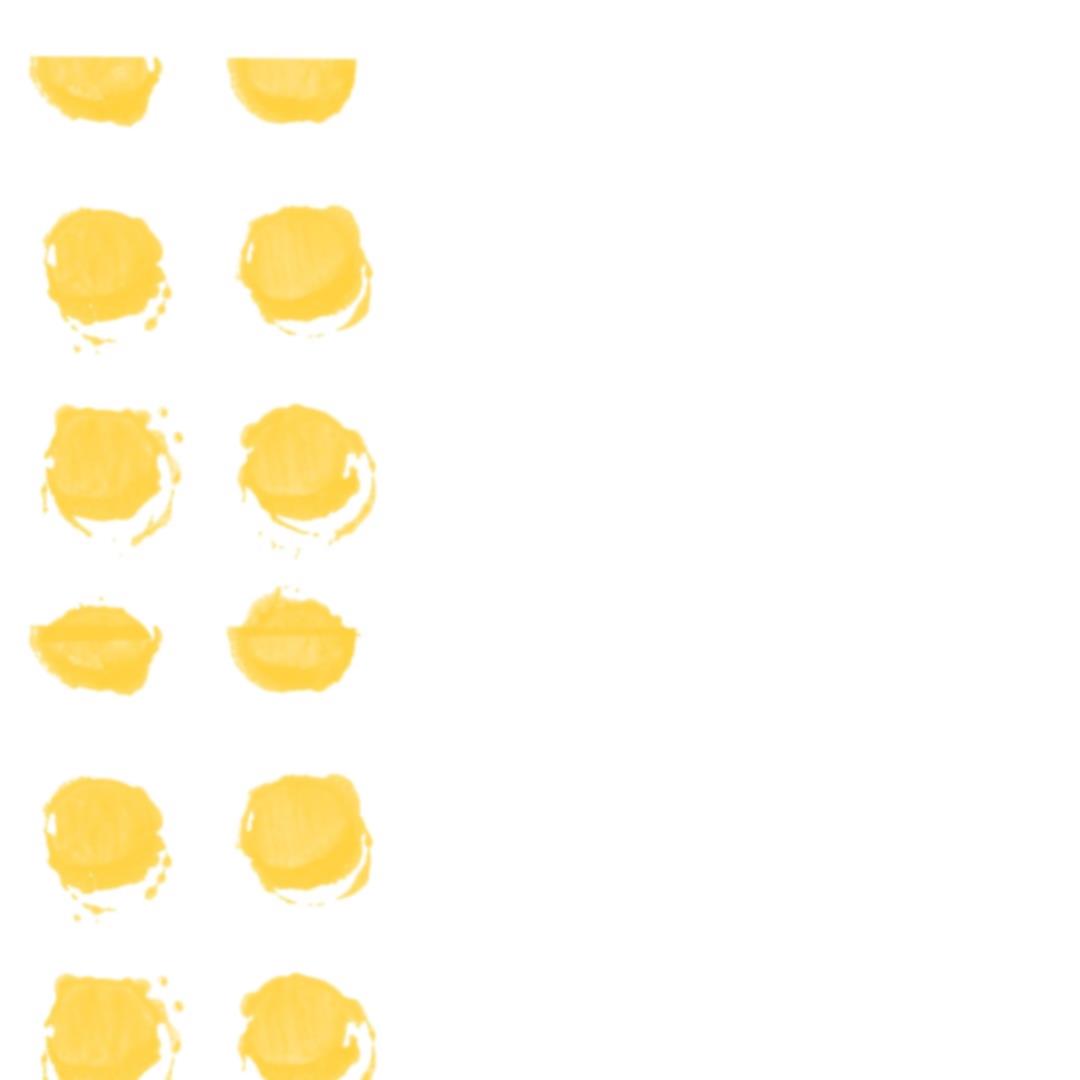 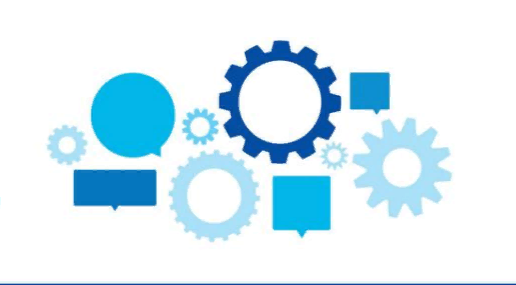 Разработка индивидуального образовательного маршрута как траектории формирования профессиональной компетенции педагога ДОО
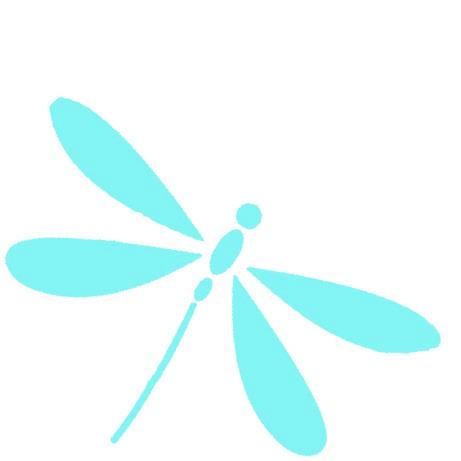 Насрутдинова Гульназ Хамзиевна, 
старший воспитатель 
высшей квалификационной категории 
МАДОУ «Детский сад №131 комбинированного вида»
Приволжского района г.Казани
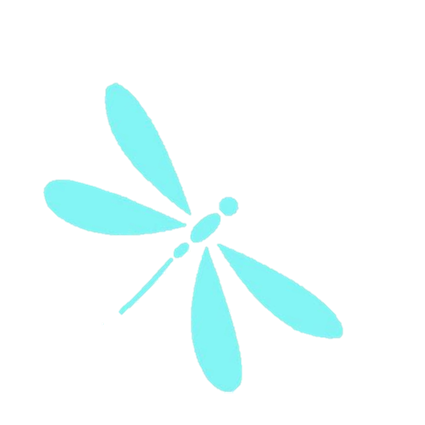 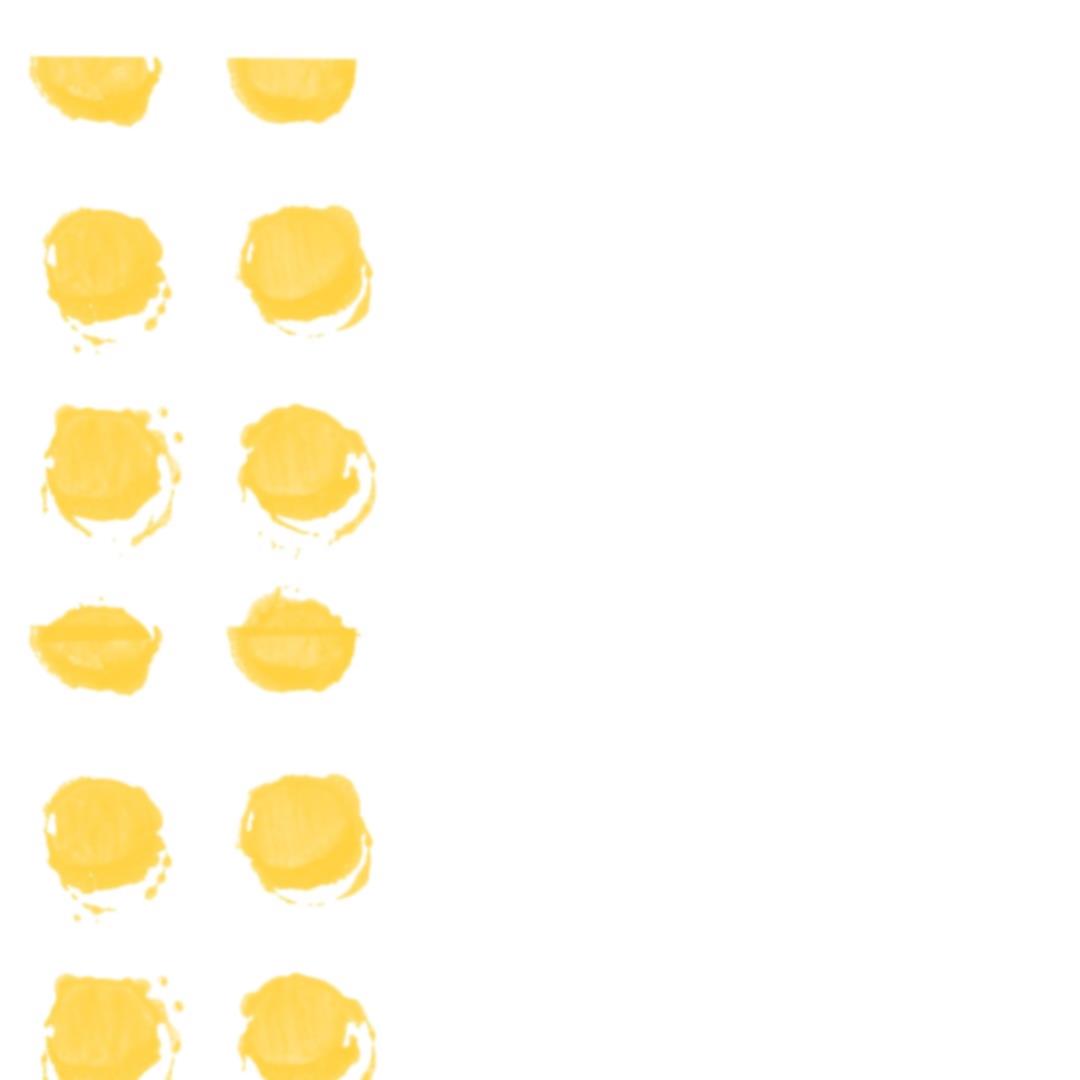 Индивидуальный образовательный маршрут – это личный, отличающийся характерными признаками  путь следования, который  представляет собой целенаправленно проектируемую дифференцированную образовательную программу, обеспечивающую педагогу разработку и реализацию личной программы профессионального развития при осуществлении методического сопровождения.
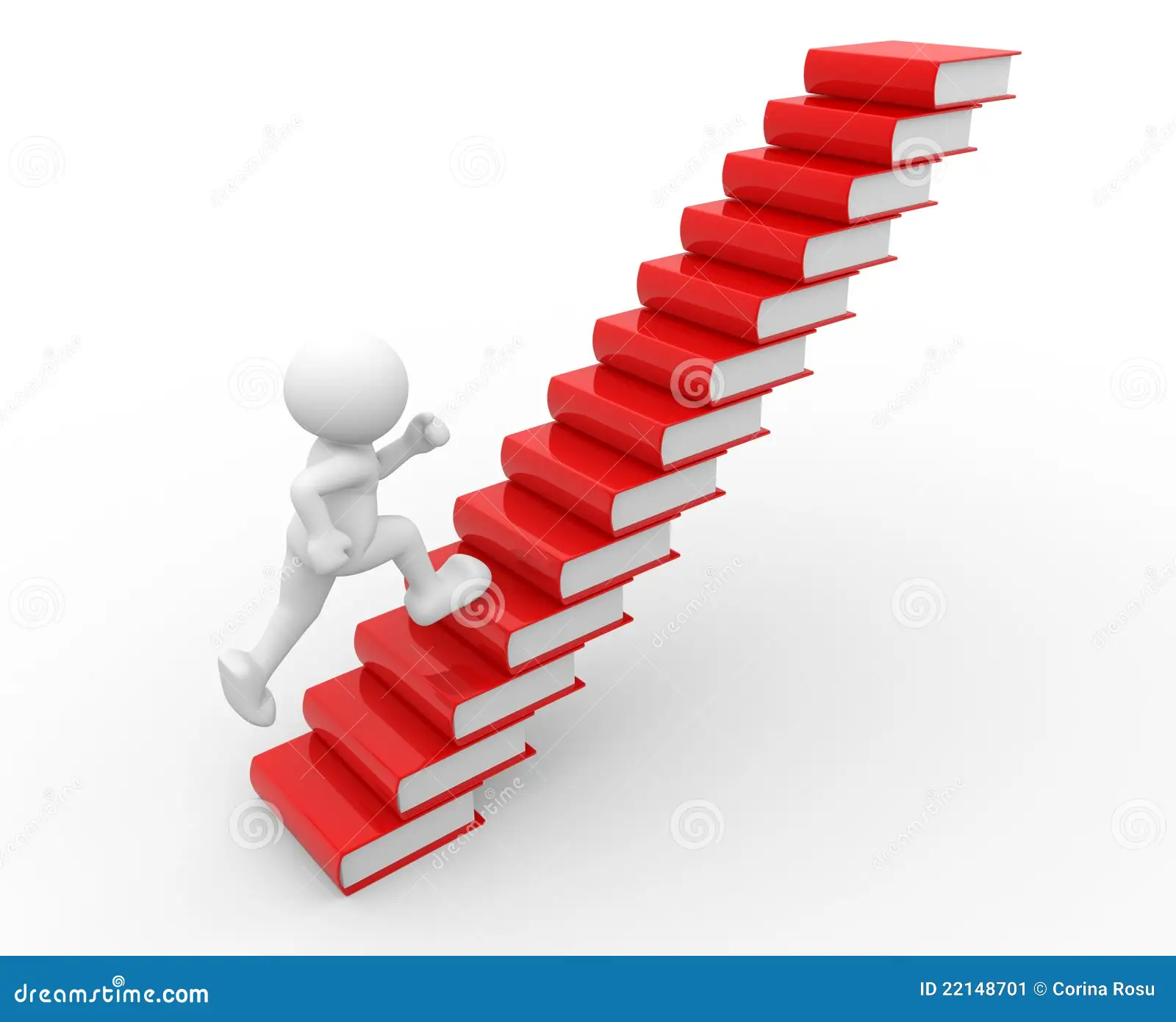 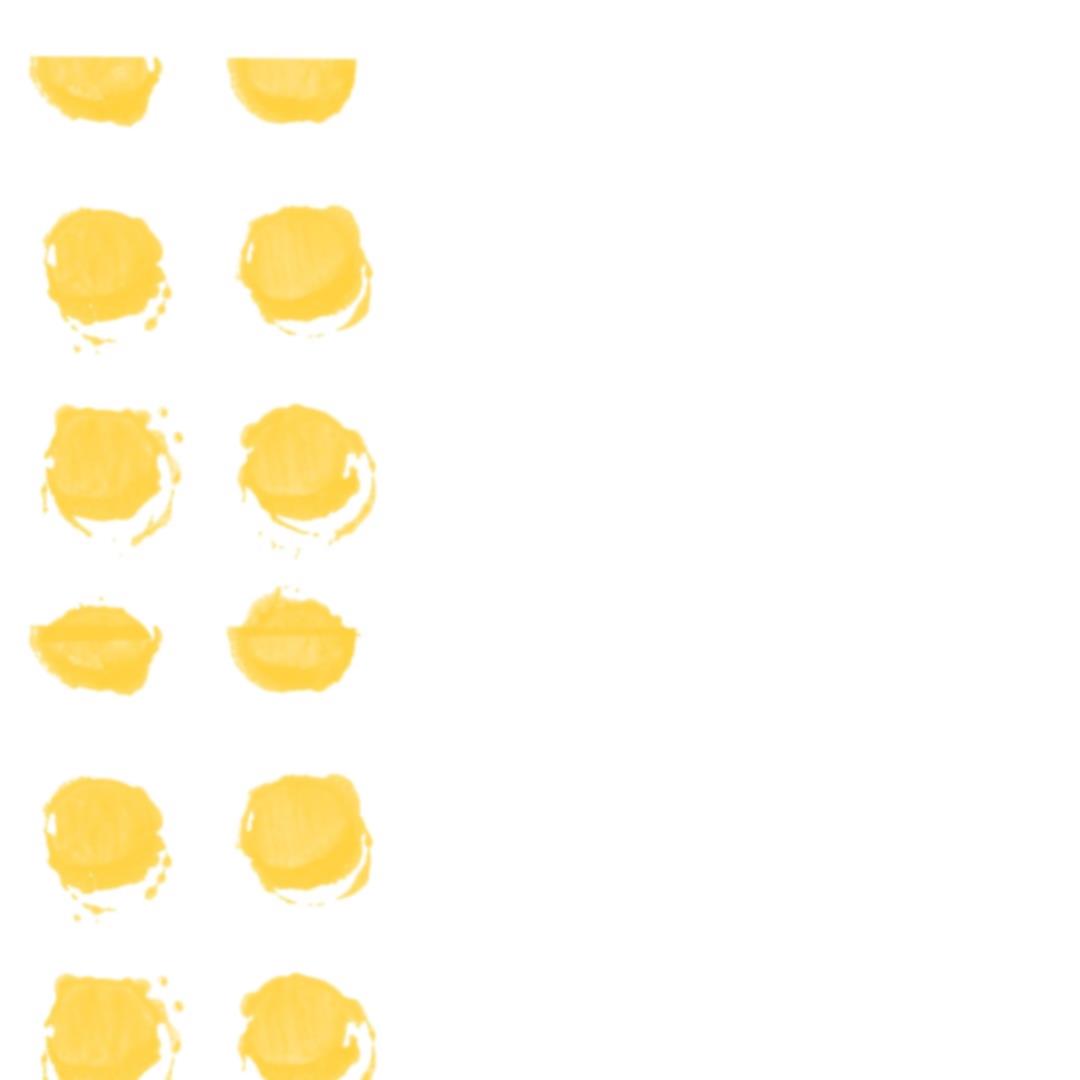 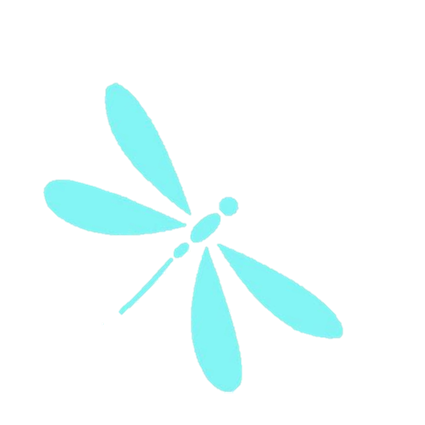 Цель - развитие профессиональной компетентности педагога
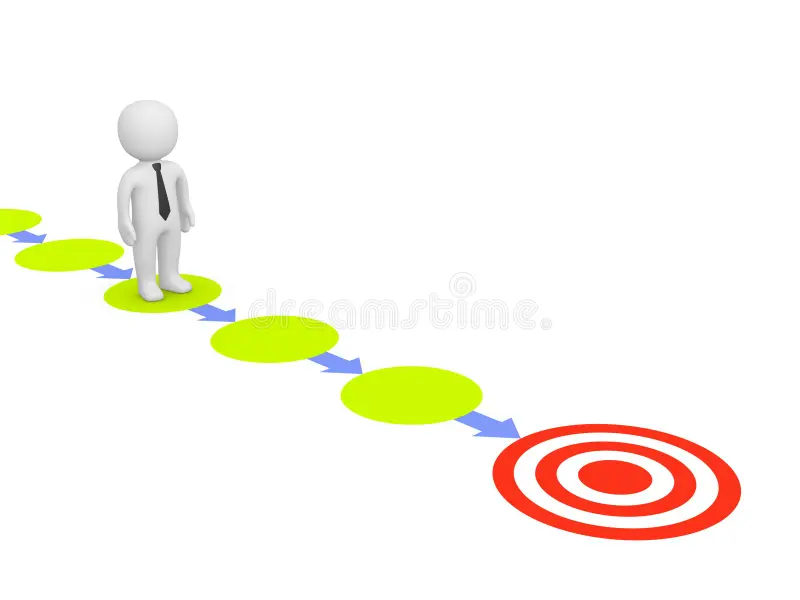 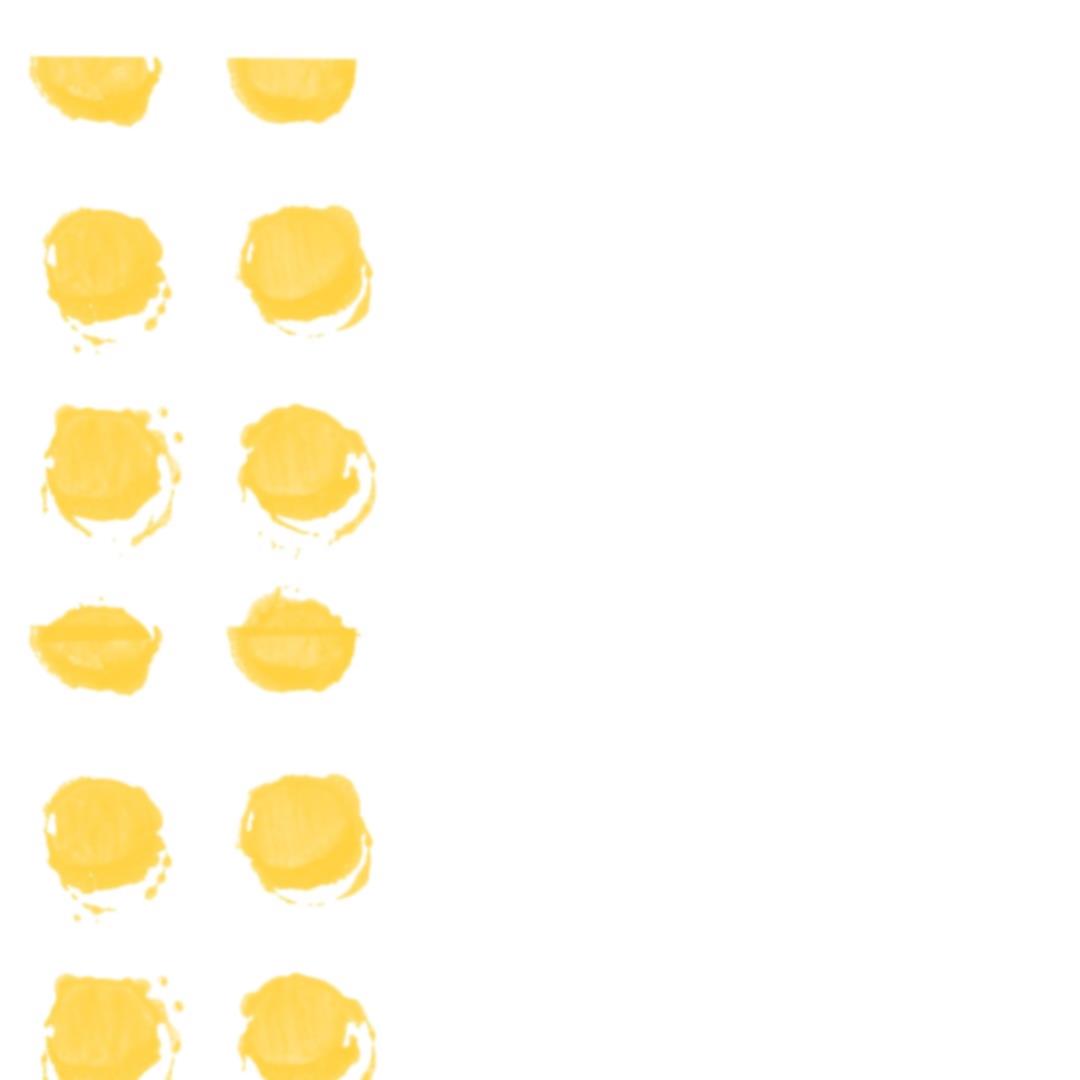 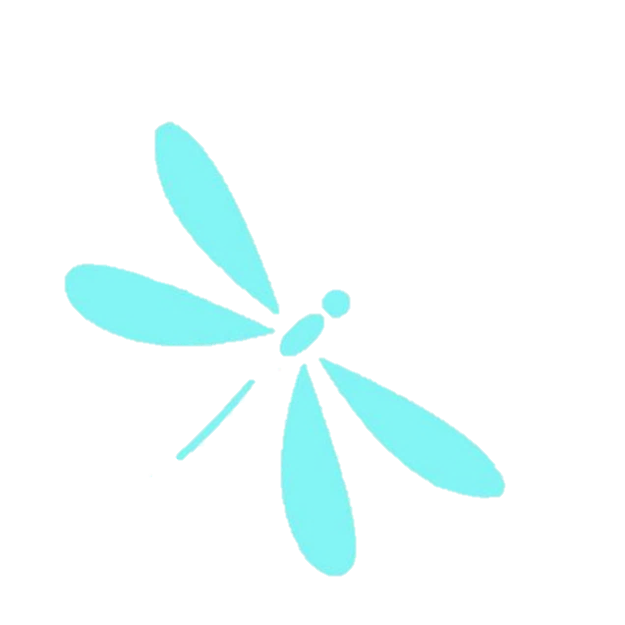 Направления :
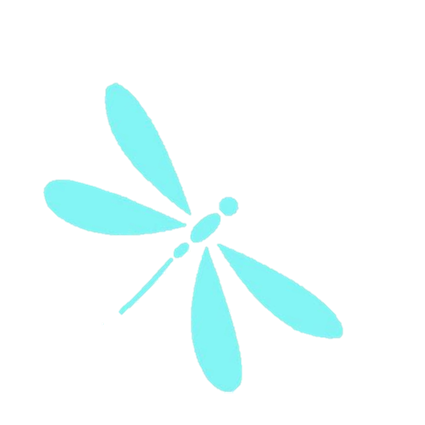 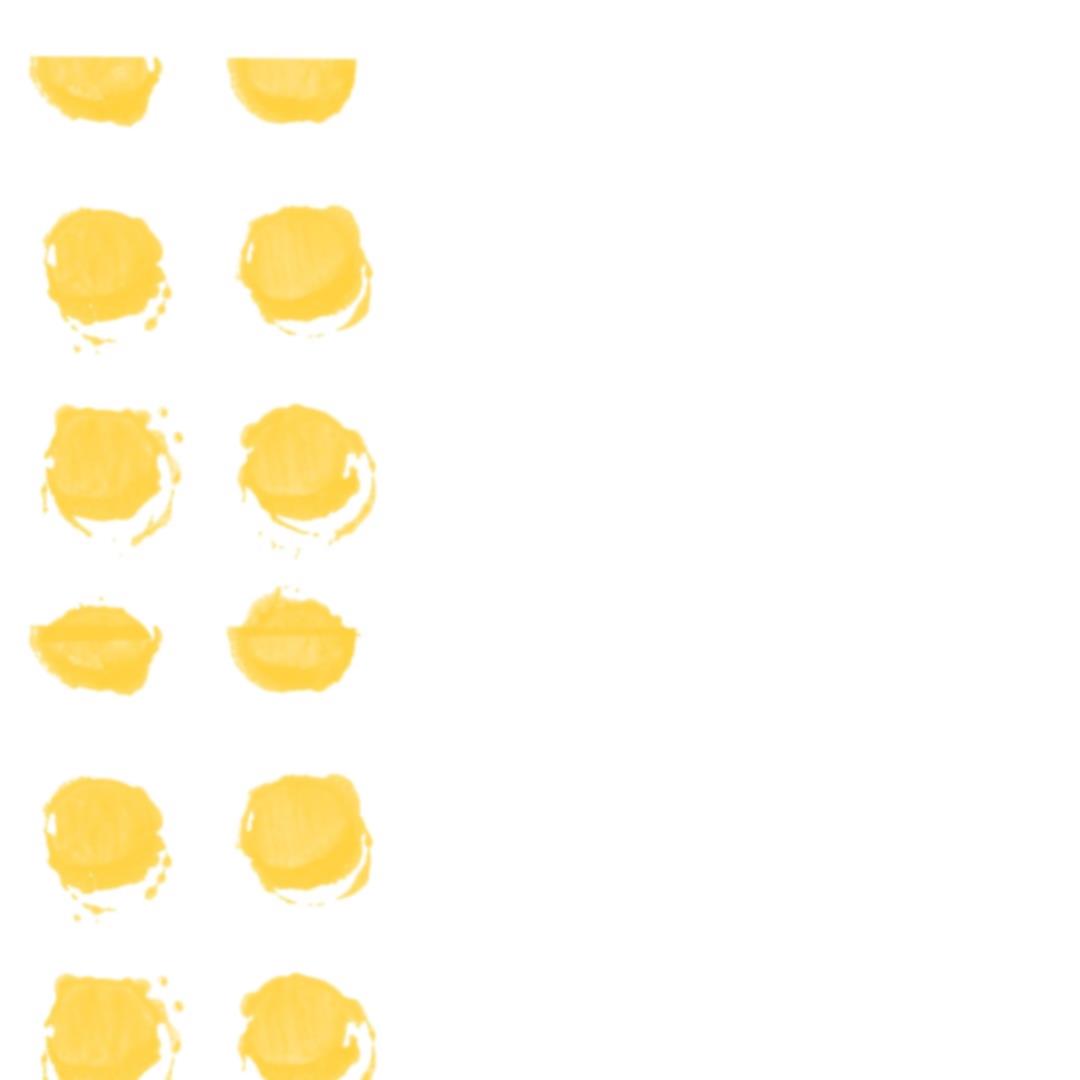 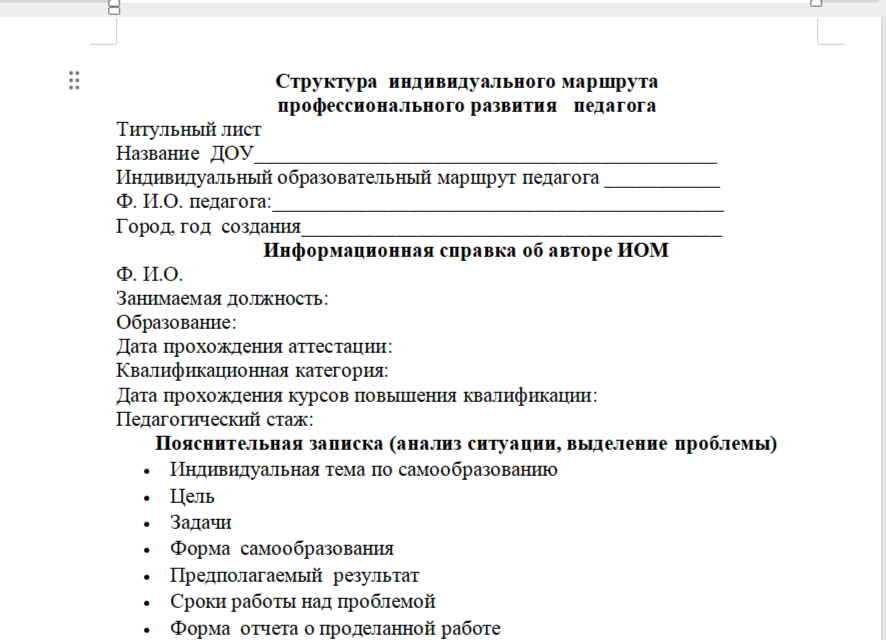 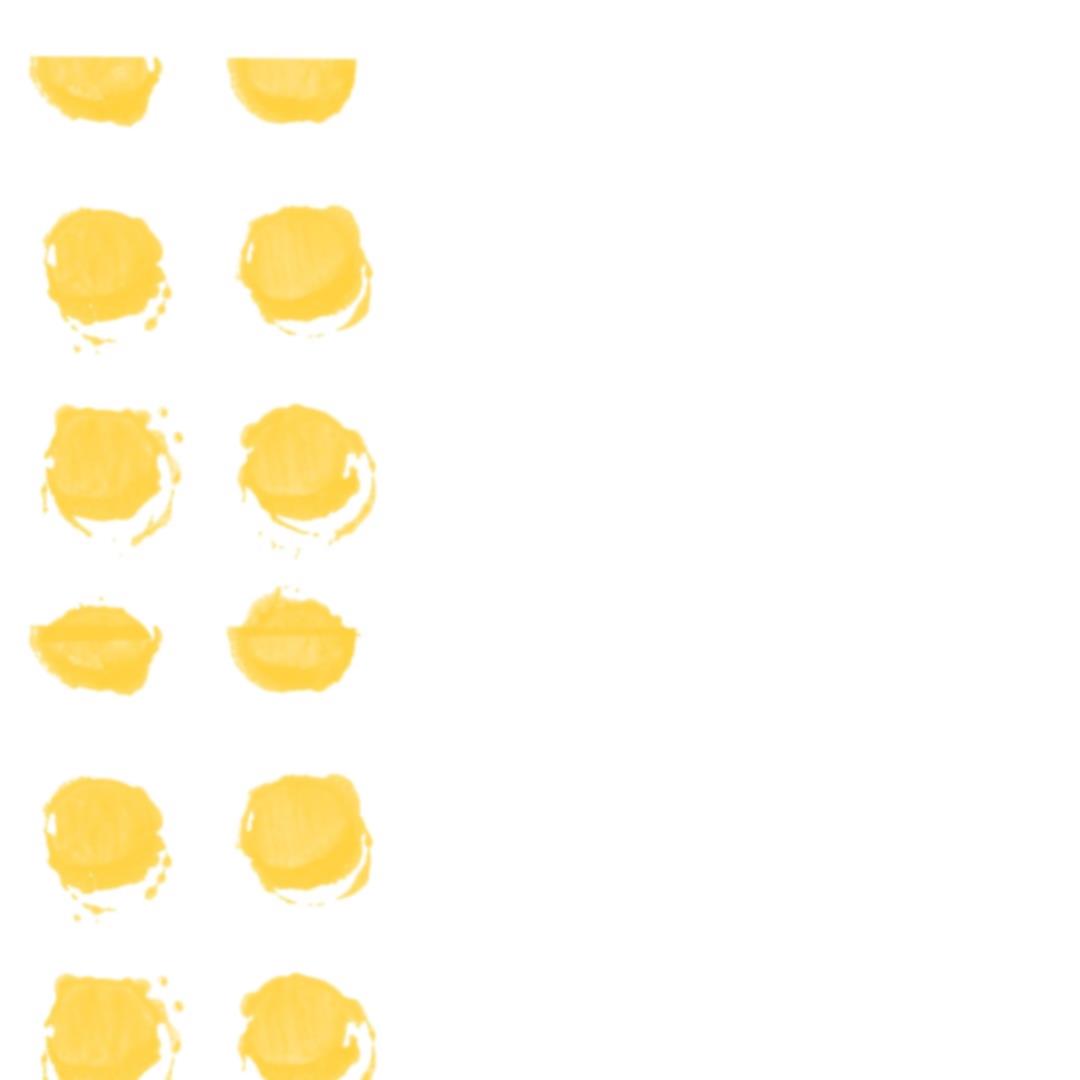 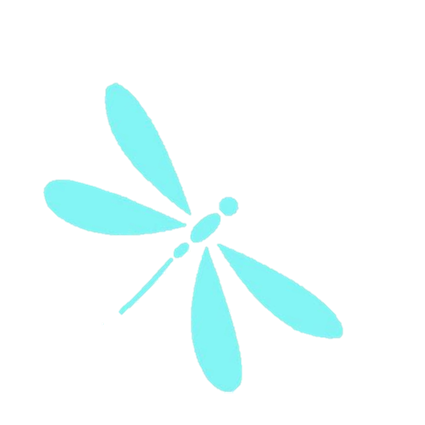 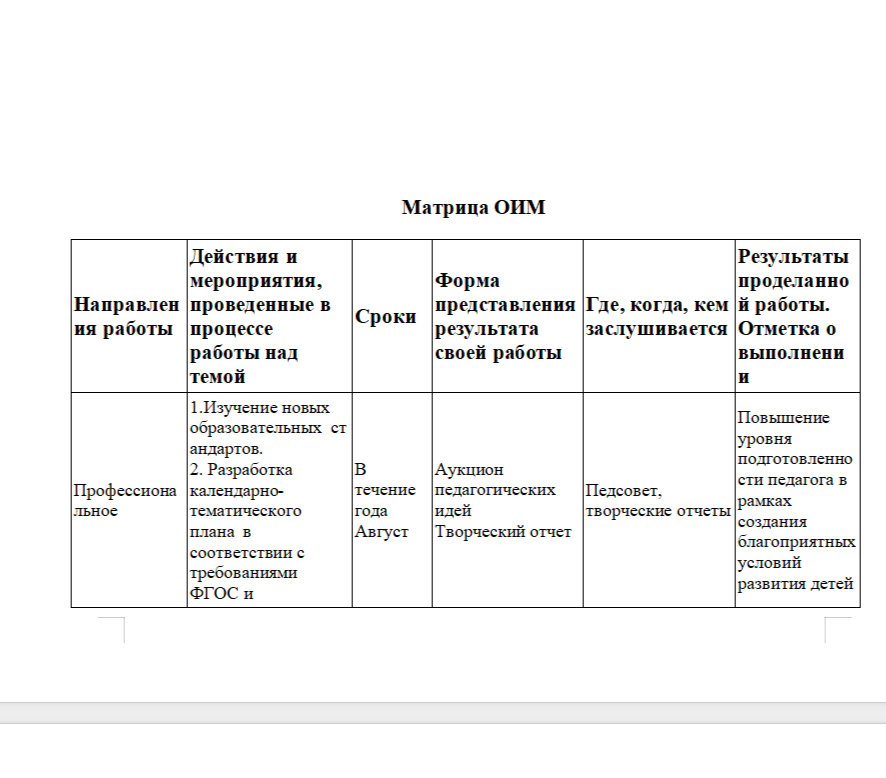 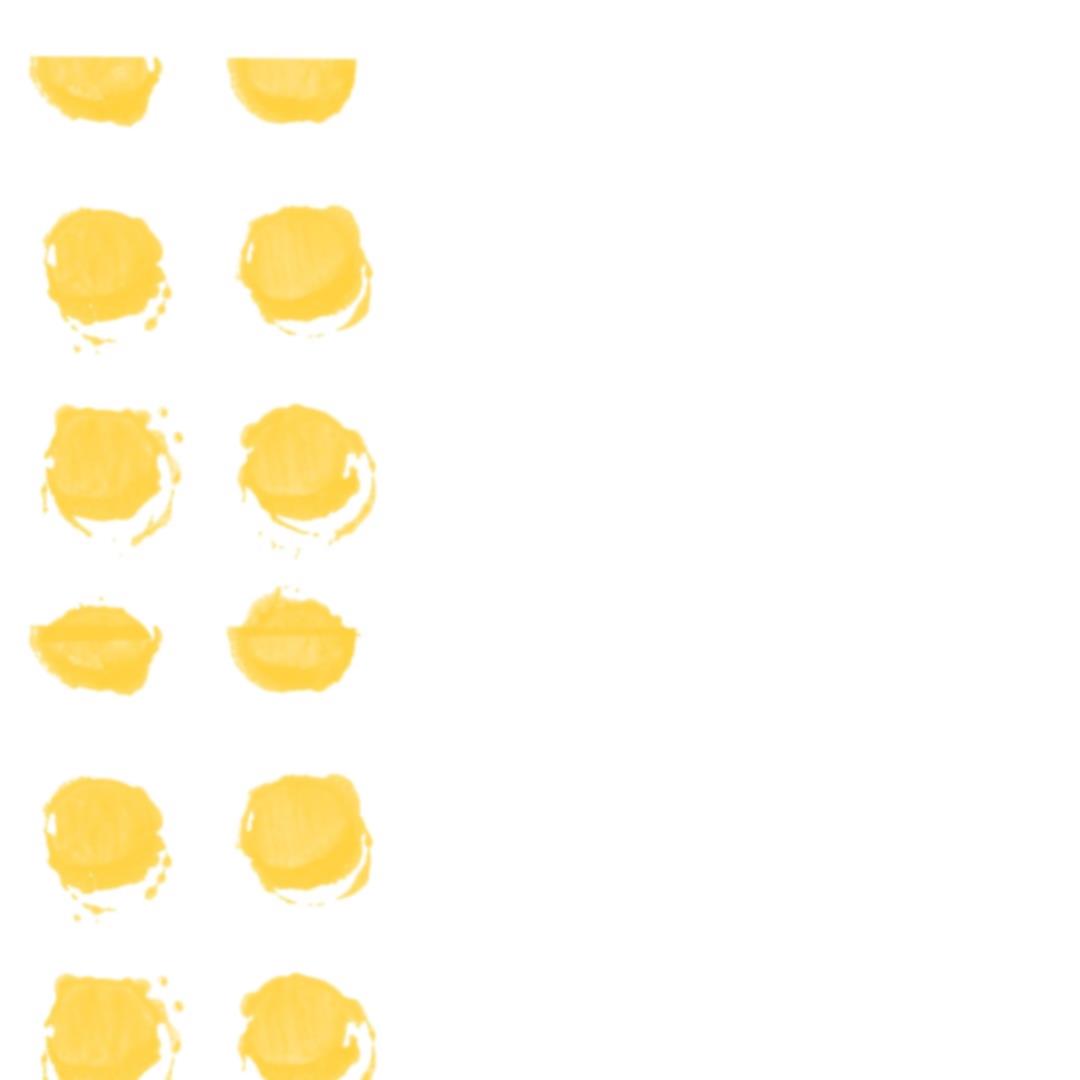 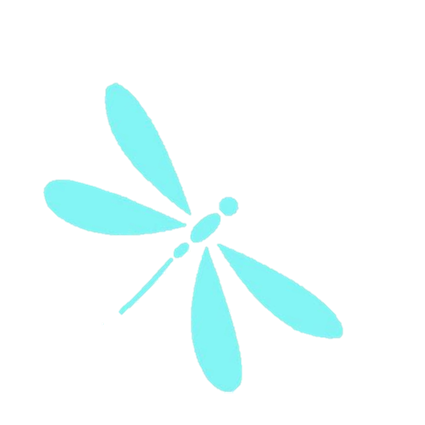 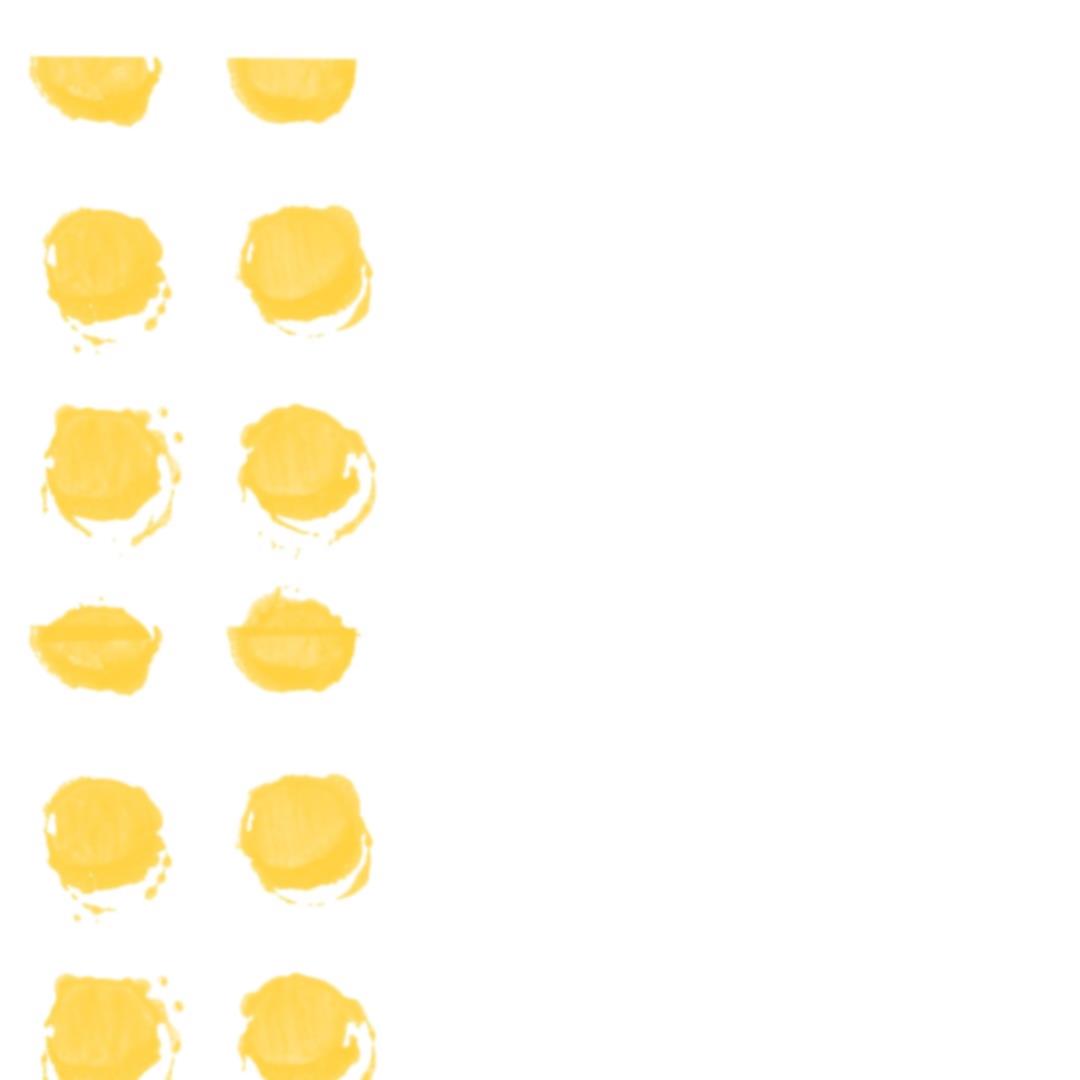 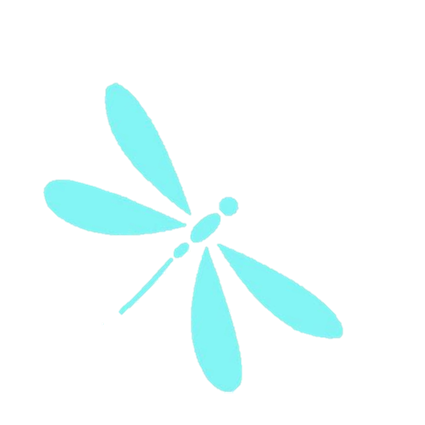 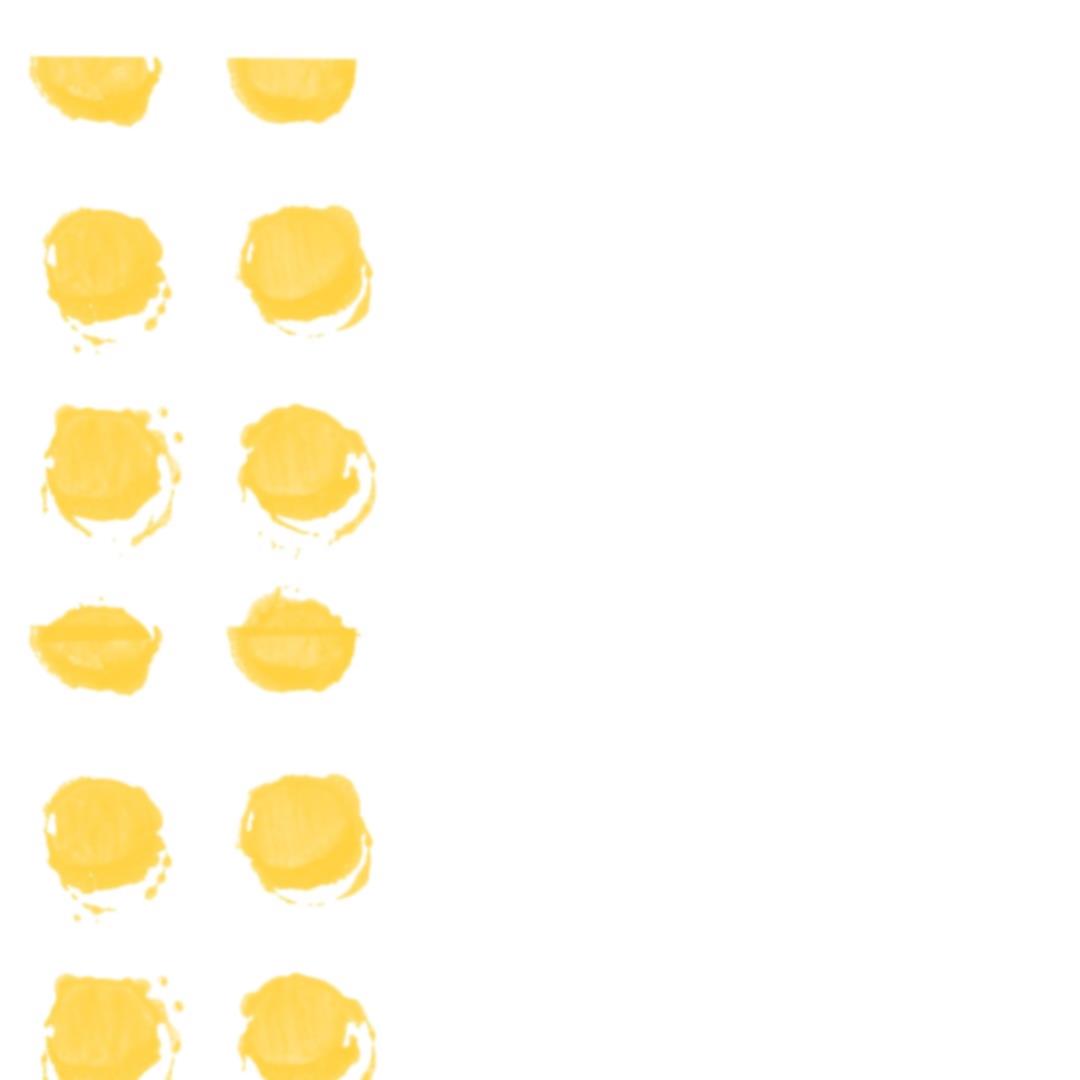 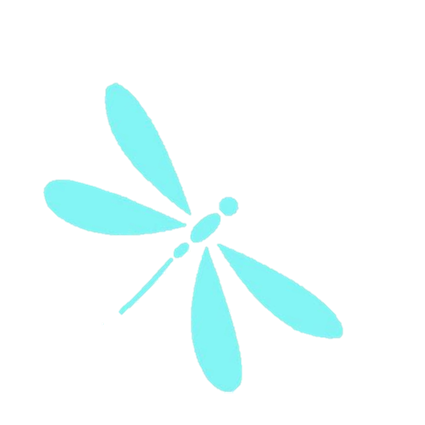 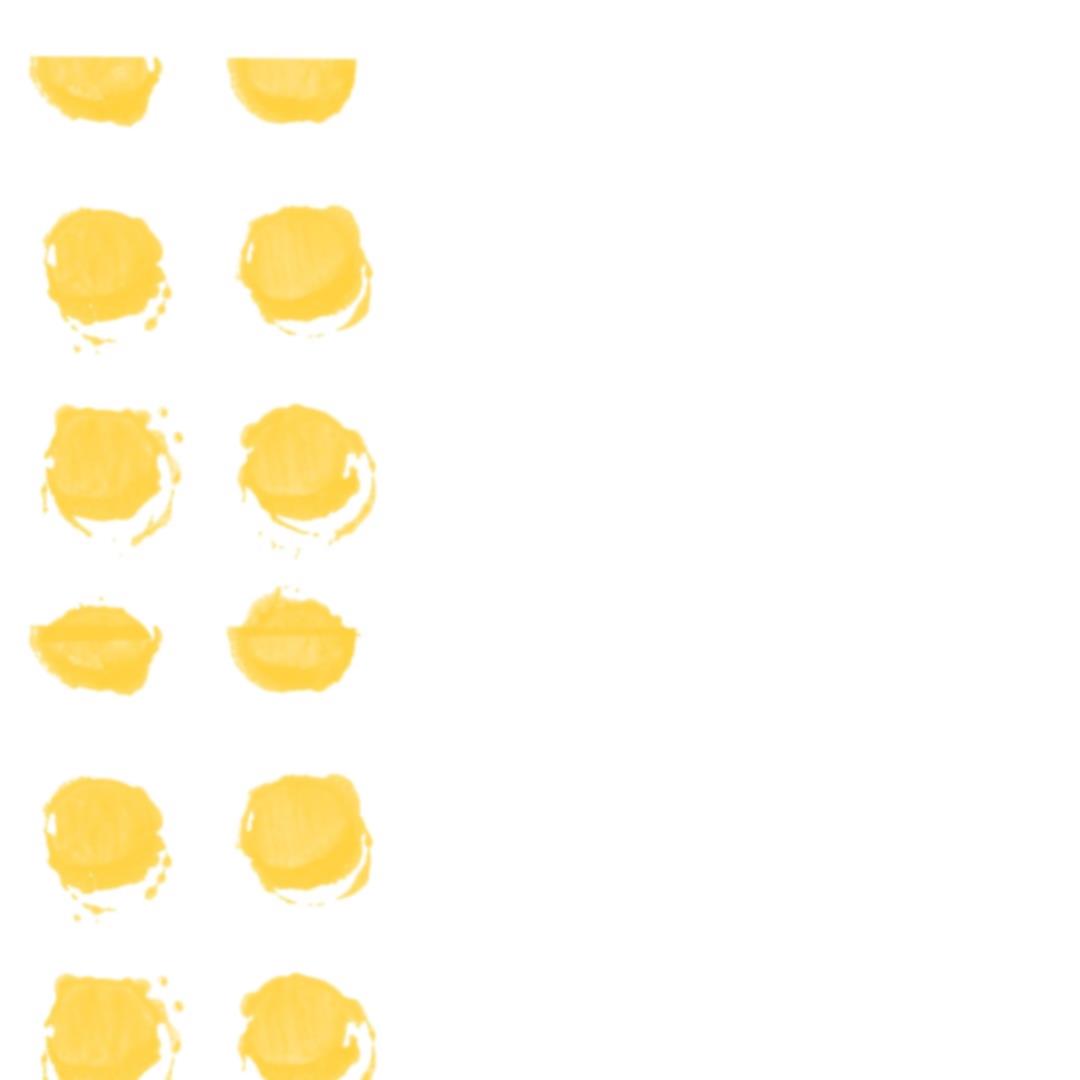 Корректировка Программы
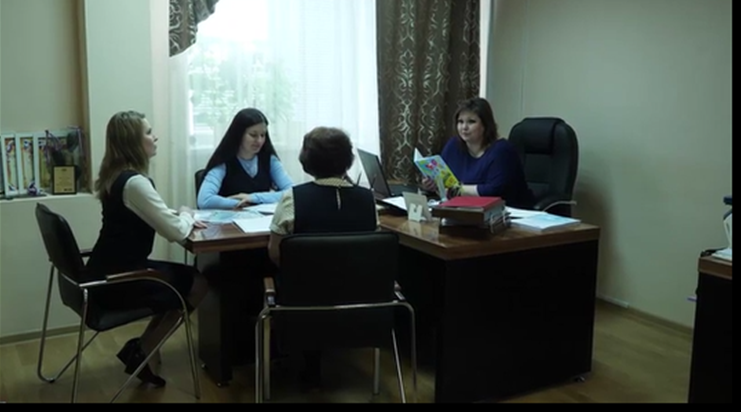 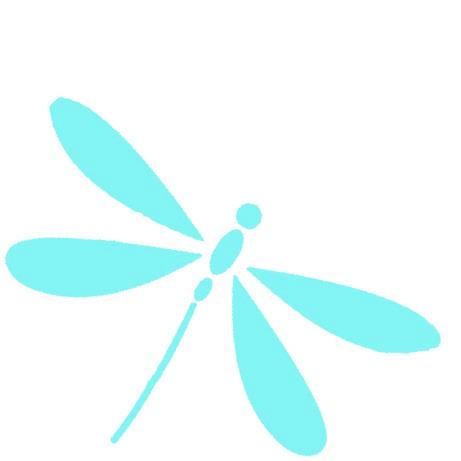 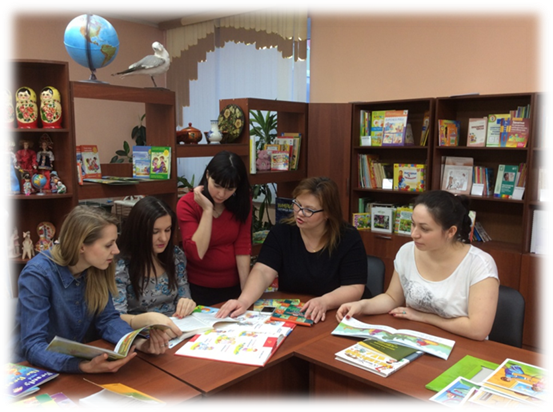 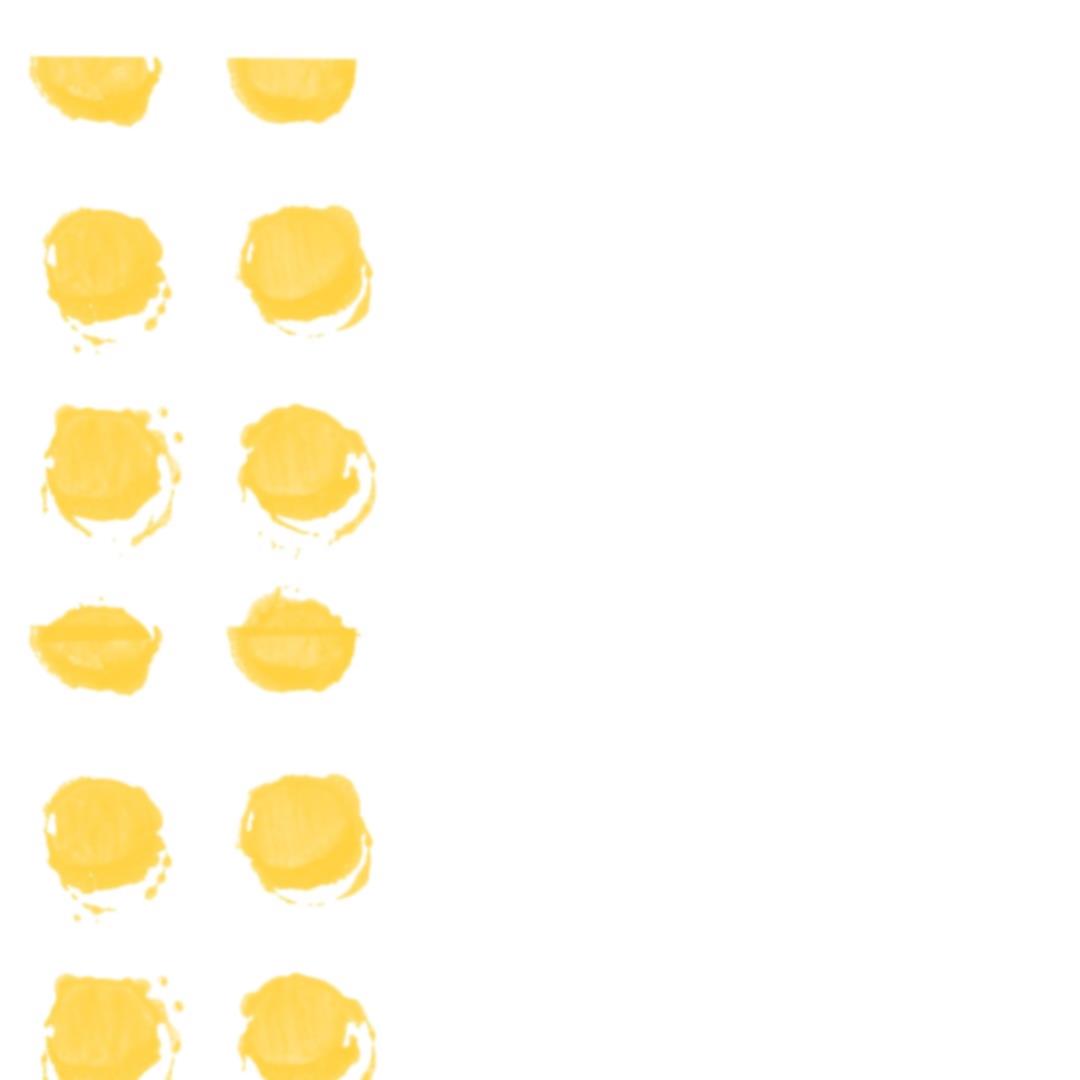 Контрольно-измерительный материал
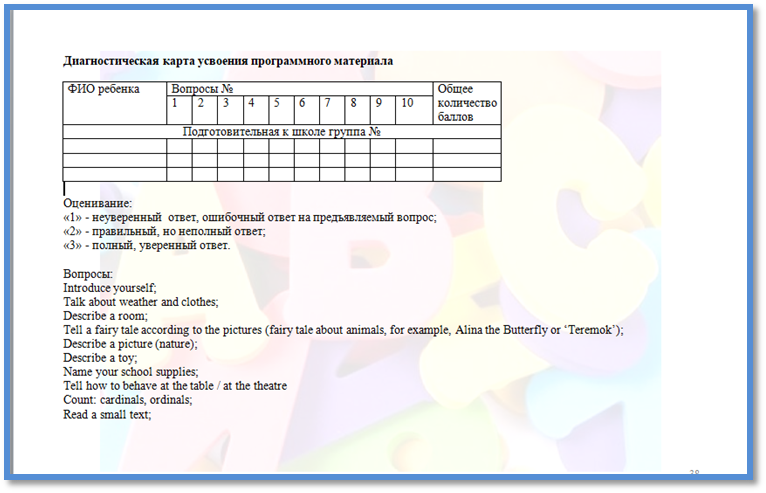 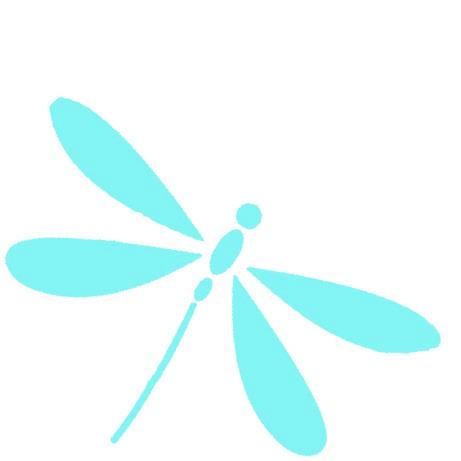 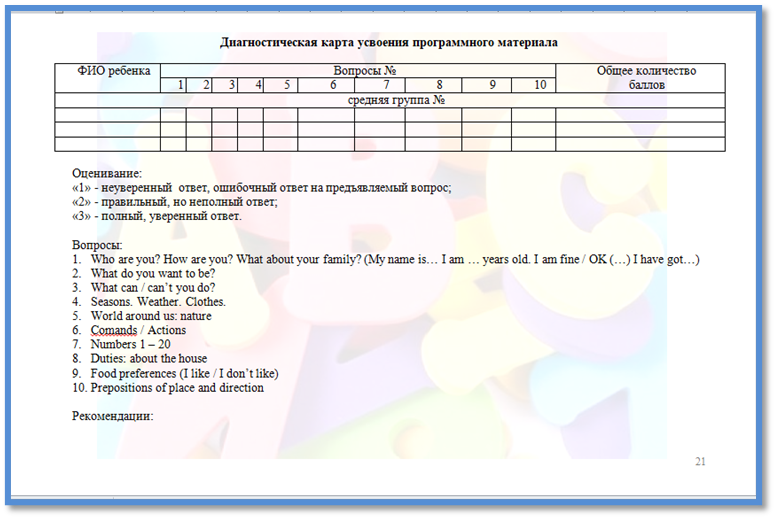 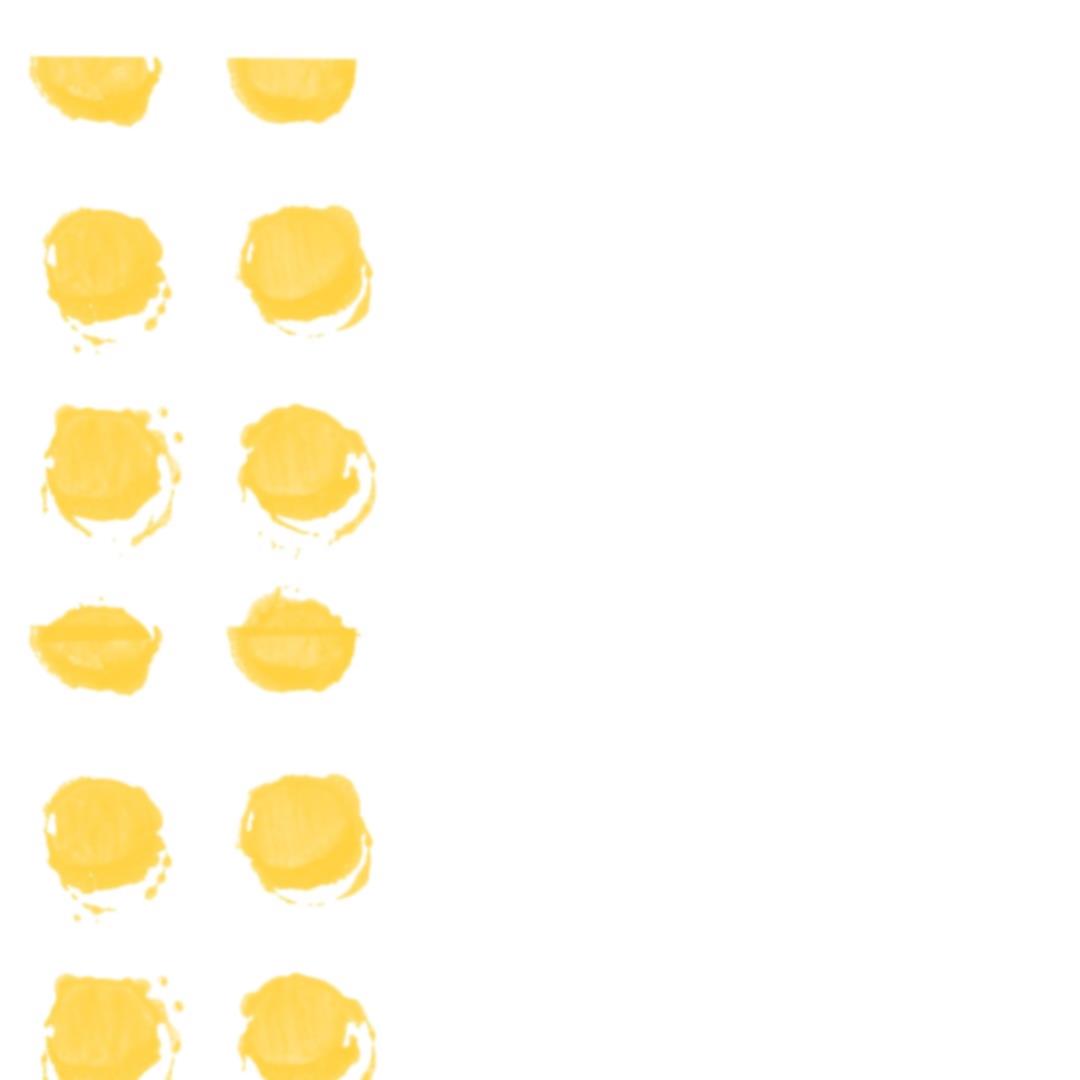 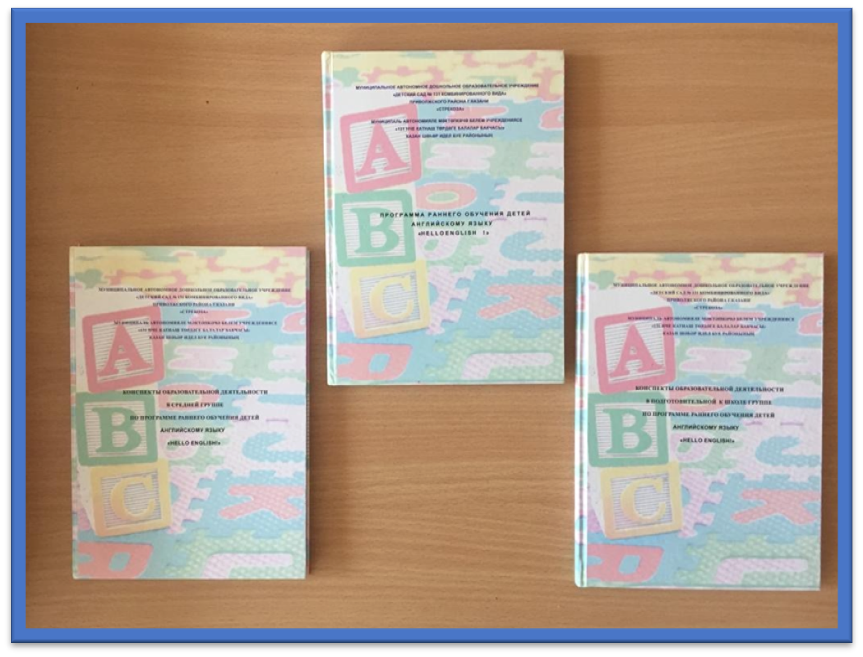 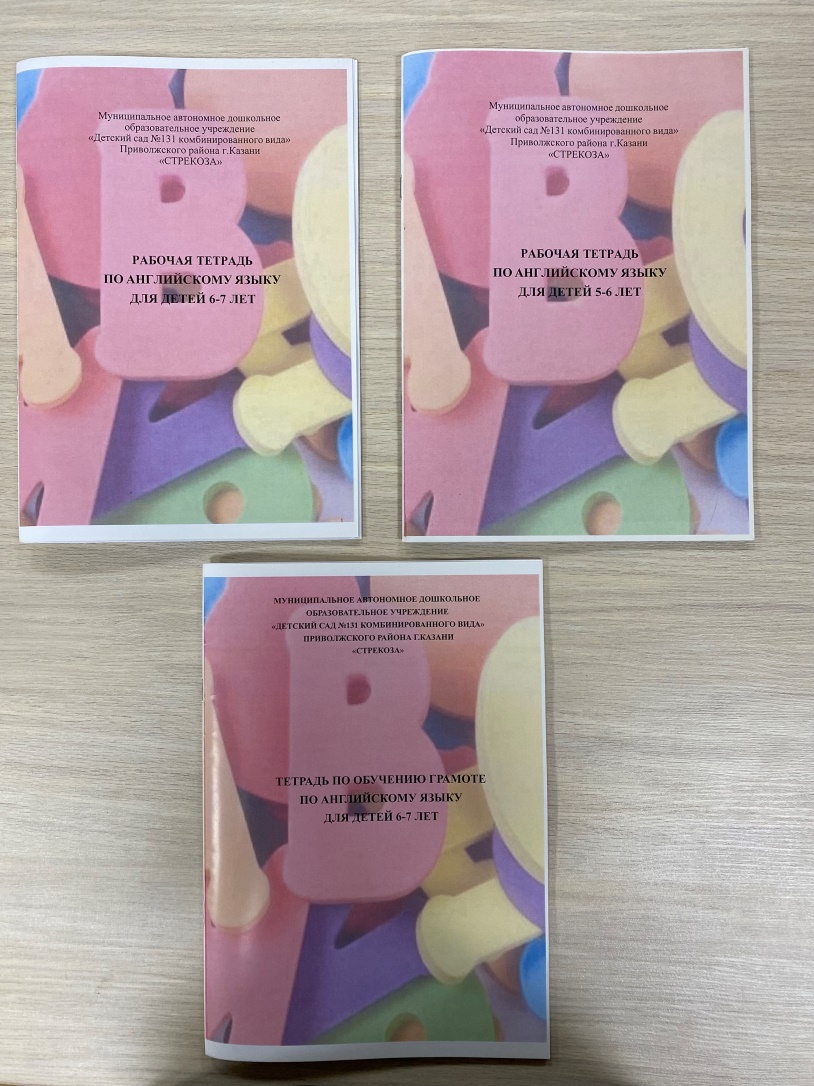 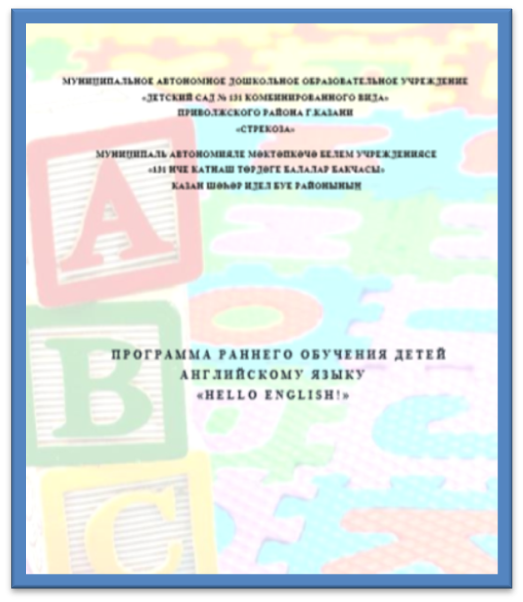 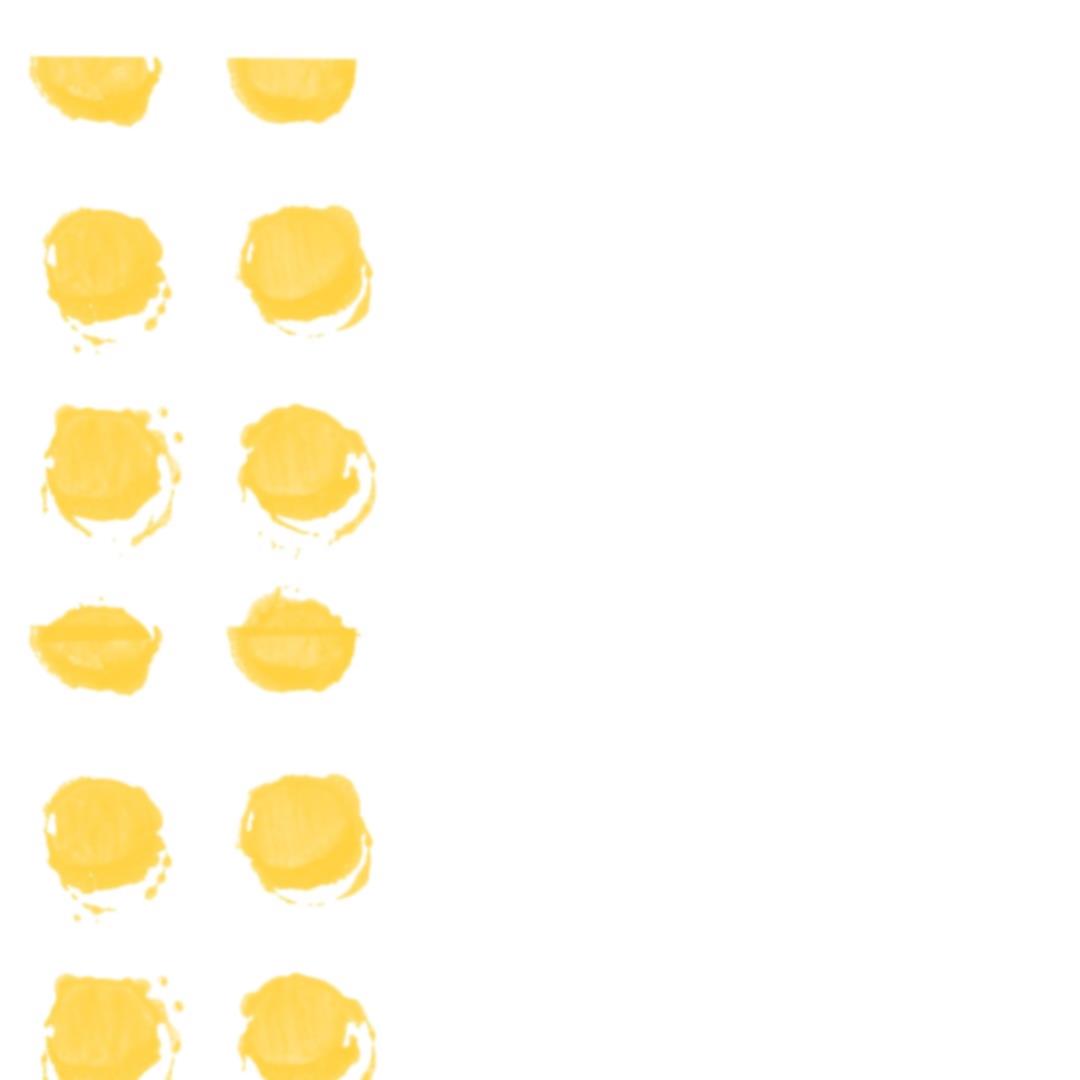 Спасибо за внимание
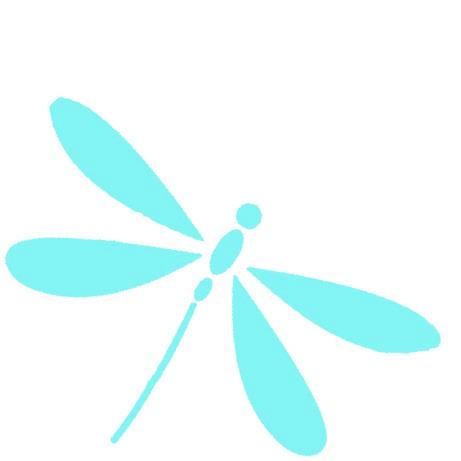 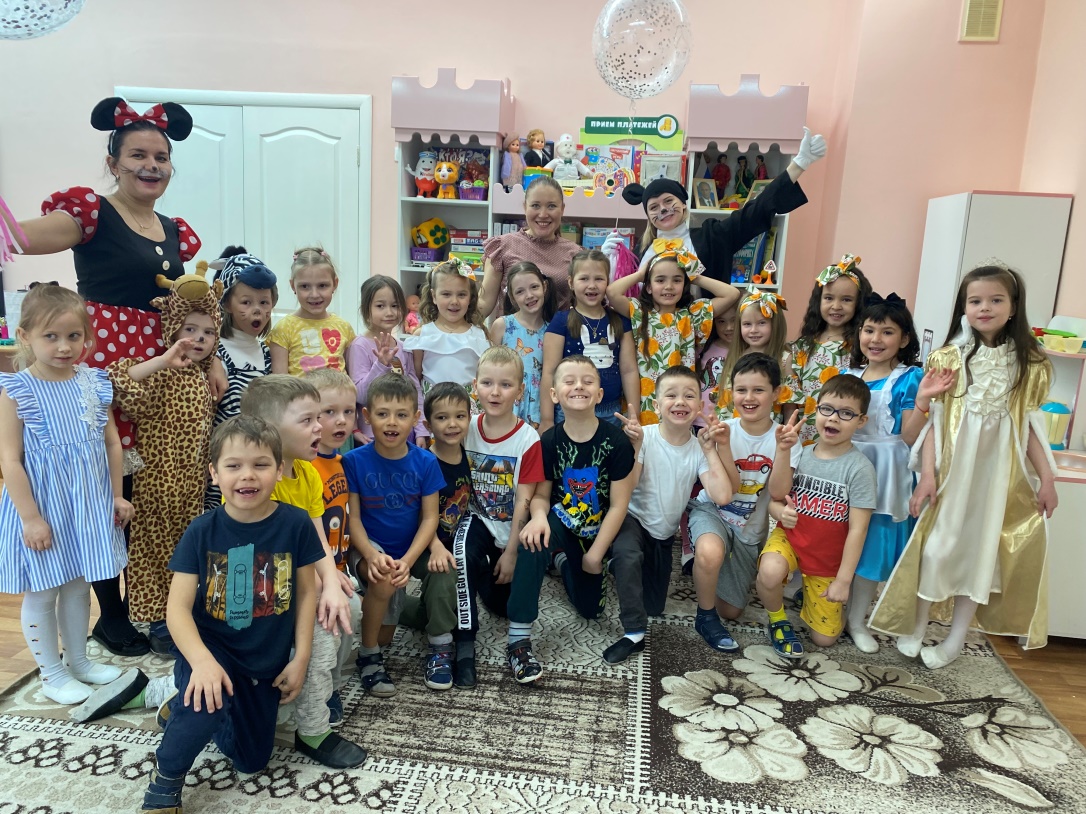